CS5 in Dec.  ~  an overview
I've got all my eyes on this view!
CS Practice
Picobot
vPool
TextID
Final Projects
The view from here…
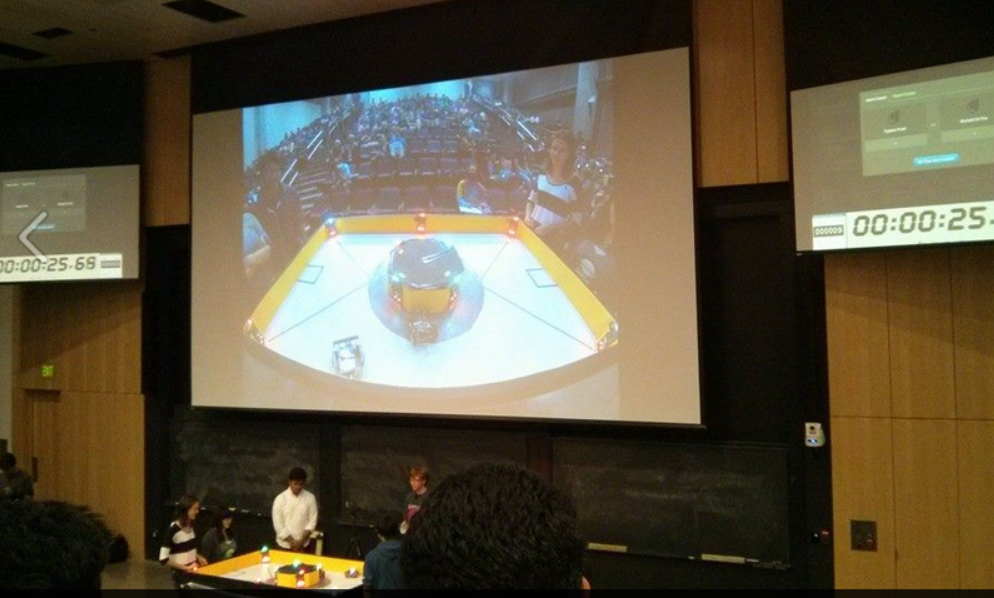 E11 finale!
Homework 12
Due:  Mon. 12/8
mathematical foundations of CS
(1)    Building  finite-state machines
50 points; up to +32 ex. cr. pts
(2)    project milestone ~ "progress report"
vpython_milestone.zip
picobot_milestone.zip
textid_milestone.zip
For the milestone, you’ll submit a zip file
Labs in week 12-13
Labs:  T and W 2:45 and 6pm
These are entirely optional meeting times:
no signing in
to work on your milestone/final projects
to work on hw 12's finite-state machines
Wed. 6-8pm:    Extra-credit lab in parallel programming
Room for 12 more people – email me if you’re interested
Worth +10 extra-credit points (on the exam); plus food…
Please bring a laptop + earbuds/headphones
Labs in week 12-13
Labs:  T and W 2:45 and 6pm
we won't be able to get you feedback on the milestone – so join us for lab!
These are entirely optional meeting times:
no signing in
to work on your milestone/final projects
to work on hw 12's finite-state machines
Wed. 6-8pm:    Extra-credit lab in parallel programming
Room for 12 more people – email me if you’re interested
Worth +10 extra-credit points (on the exam); plus food…
Please bring a laptop + earbuds/headphones
CS5 in Dec.  ~  Big picture
I've got all my eyes on this view!
CS in practice
Picobot
vPool
TextID
Final Projects
The view from here…
CS Applications
populationanalysis + algorithms
graphics /  media / games ...
robots and other fun stuff (today…)
feature-based modeling + classification
recursion
variables
loops
circuits and memory
data: classes and objects
functions
CS 5
CS Theory
CS Foundations
is over here:
What can be computed...
... and how efficiently?
CS5 in Dec.  ~  Big picture
Picobot
vPool
TextClouds
Final Projects
CS 5 ~ all corners of CS
CS Applications
biological analysis + algorithms
graphics media games ...
robots and computer vision
search and the web
recursion
variables
loops
circuits and memory
data: classes and objects
functions
CS 5
CS Theory
CS Foundations
CS Foundations
What can be computed...
... and how efficiently?
The next two weeks in CS5…
(1) define "computer" precisely
(2) define "compute" precisely
(3) see what computers provably can't compute
(4) go to step (1) and define things better…
(5) … or, time will run out.
Aargh!
CS Foundations
Unifying idea:  State
0   NEWx  ->   S    1
next state
previous state
next step
external input
The state of a computation is
all the internal information needed to take the next step
and for Picobot, next step is taken literally!
states as subtasks
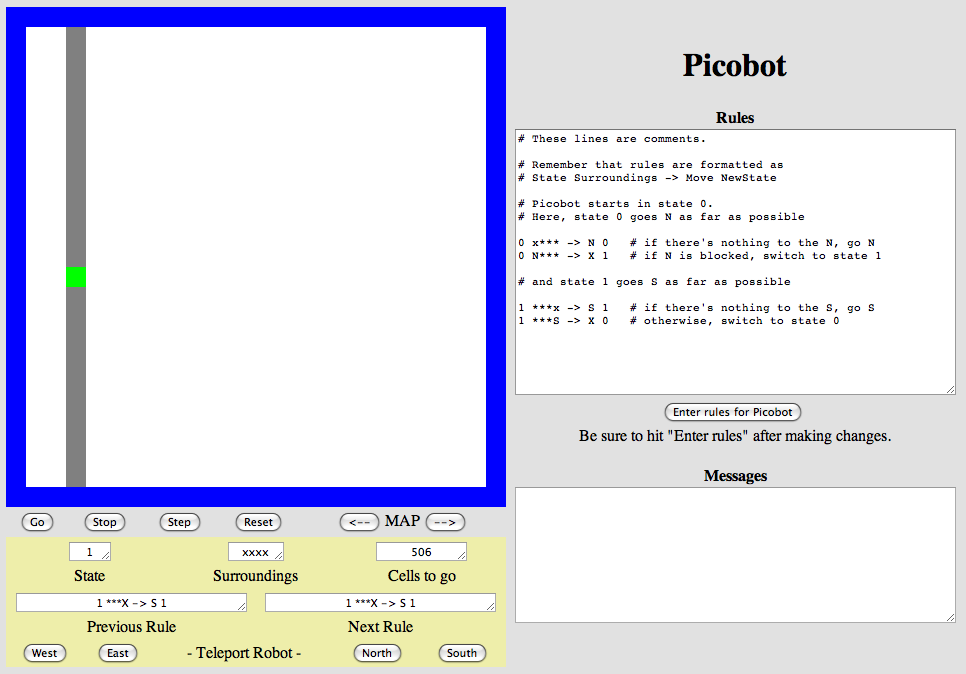 each circle represents a different robot state
x***
***x
N***
state   pattern   ->   move   new state
starting funnel
state 0
state 1
0 x*** -> N 0
0 N*** -> X 1
1 ***x -> S 1
1 ***S -> X 0
the "go North" state
the "go South" state
***S
transitions move from state to state
Computation is a deliberate sequence of state-changes
this doesn't seem very meaningful
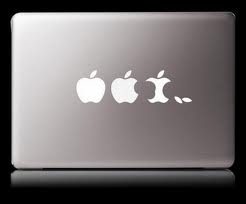 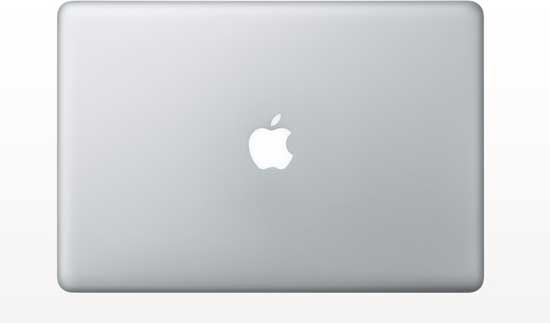 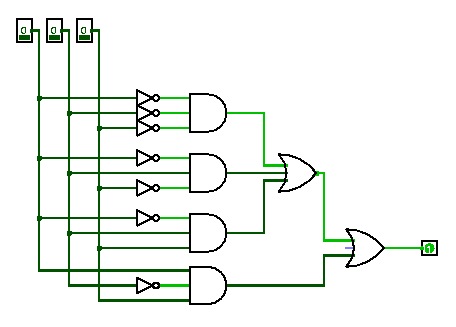 0110110101011010010001
0110110101000000001110
bits before
bits after
A model of computation: FSM
Finite State Machine
Example input
100101
input sequence
read left-to-right
Example FSM
0
0
1
s0
s1
1
start state
transitions
accepting states
“input funnel”
“where to go”
double circled
labeled by input !
FSM:   Finite state machine
transition on 0
transition on 0
transition on 1
State 1
State 0
transition on 1
0010111
What does each state MEAN ?
another input sequence
What does this FSM do overall?
always left-to-right
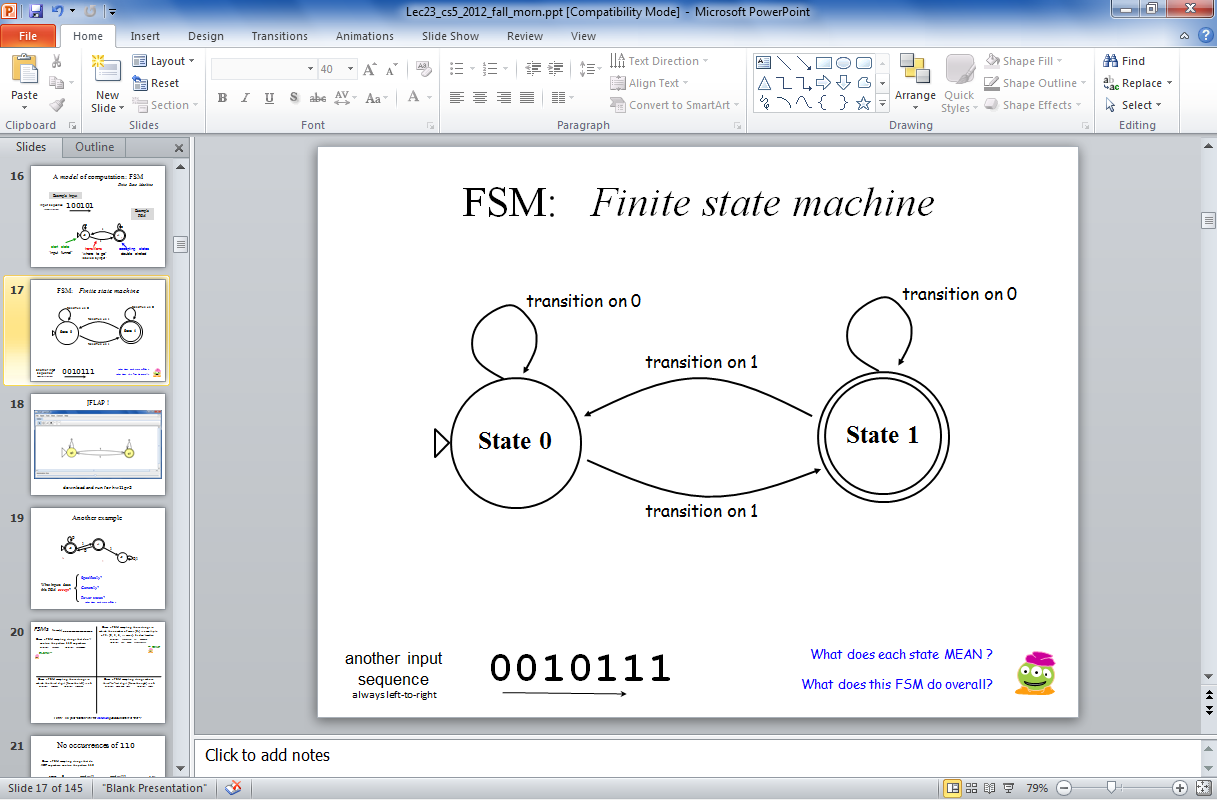 graphical state-machine builder for hw12
JFLAP !
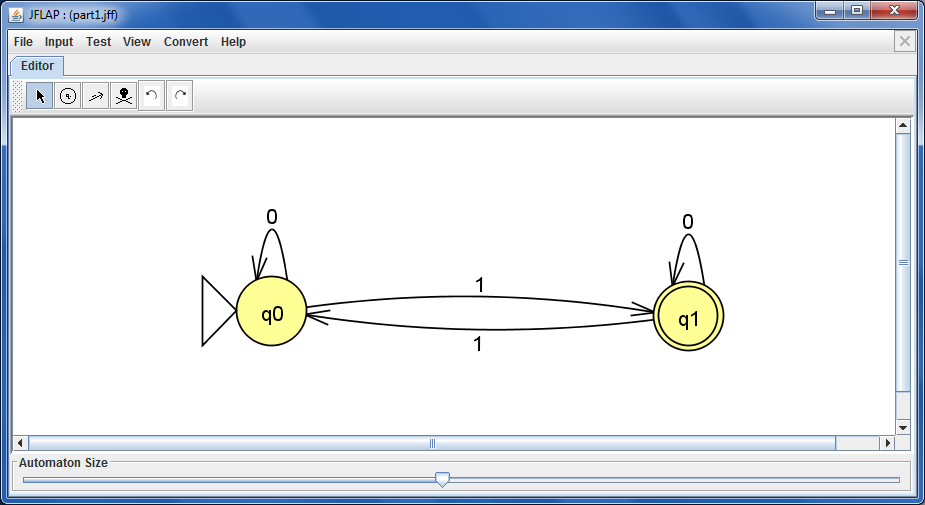 Quiz!
Name(s)     _____________________________
0
1
1
s1
0
1
s0
1
0
s3
0
s2
List three different inputs that this FSM accepts:
List three different inputs that this FSM rejects:
In general, what English phrase describes the accepted inputs?
This machine accepts strings that…
What does each state say about the current state of the input?!?
s0 means…
s2 means…
s1 means…
s3 means…
Hint: find a string that has  to be in each state!
Could you get the same behavior with fewer states? What's the minimum # possible? How do you know?
Extra!
Quiz!
Try this on the back page first…
0
1
1
s1
0
1
s0
1
0
s3
0
s2
List three different inputs that this FSM accepts:
List three different inputs that this FSM rejects:
In general, what English phrase describes the accepted inputs?
This machine accepts strings that…
What does each state say about the current state of the input?!?
s0 means…
s2 means…
s1 means…
s3 means…
Hint: find a string that has  to be in each state!
Could you get the same behavior with fewer states? What's the minimum # possible? How do you know?
Extra!
Strings with different possible fates must be in different states.
State ~ fate
0
1
1
s1
0
1
s0
1
0
s3
0
s2
Can we find three strings – all with different possible fates?  4?
If so, then three states are necessary!    If not, fewer are OK.
Draw a FSM accepting strings in which the number of zeros (0s) is a multiple of 3, so there are 0, 3, 6, … zeros. 1s don't matter.
Build-your-own FSMs
Draw a FSM that accepts strings that don't contain the pattern 110 anywhere.
Accepted:  110101110,  11,   0000010
Rejected:  101,  0000,  111011101111
Hint: modify the first FSM we considered!
Accepted:  1010001     Rejected:  101001100
Hint: modify this starter FSM:
Minimum possible # of states?
Requires at least 4 states
Draw a FSM accepting strings in which the third digit (from the left) is a 1.
Draw a FSM accepting strings whose third-to-last digit (from the right) is a 1.
Accepted:  1010001     Rejected:  11000100  and 11
Accepted: 0100 and 01101       Rejected:  101001  and 11
Minimum possible # of states?
Minimum possible # of states?
No occurrences of  110
Draw a FSM accepting strings that do NOT anywhere contain the pattern 110
0
start
end w/1
end w/11
fail!
1
0
1
Minimum number of states?
No occurrences of 110?
0,1
0
1
0
1
Why doesn't this machine work?
Could we prove 4 states are required?
Number of 0s is div. by 3
Draw a FSM accepting strings in which the number of zeros (0s) is a multiple of 3, so there are 0, 3, 6, … zeros. 1s don't matter.
Accepted:  110101110,  11,   0000010
Rejected:  101,  0000,  111011101111
Minimum number of states?
Third character is a 1
Draw a FSM accepting strings in which the third digit (from the left) is a 1.
Accepted:   1010001     
Rejected:   11000100  and 11
Minimum number of states?
Third-to-last character is a 1?
Draw a FSM accepting strings whose third-to-last digit (from the right) is a 1.
Accepted: 0100 and 01101       
Rejected:  101001  and 11
Minimum number of states?
s111
s000
s001
s010
s011
s100
s101
s110
Third-to-last character is a 1
8 states?
How could we prove that 8 states are required?
12
5
34
FSMs are everywhere!
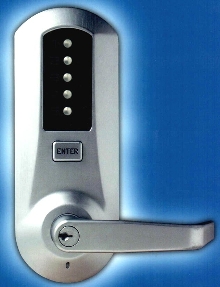 qstart
q1
q2
q3
q4
q5
Locks
q12
q13
q14
q15
q23
q12,3
q12,4
q12,5
q12,5,34
FSMs are everywhere!
penny, fifty cent piece,
silver dollar, Canadian
currency, CS 5 Euro, ….
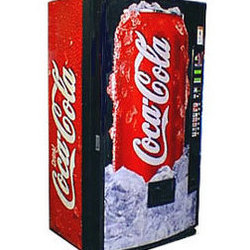 qstart
nickel
dime
quarter
q5 cents
q10 cents
q25 cents
nickel
dime
mechanical
vending machine
nickel
nickel
q15 cents
q20 cents
nickel
(some transitions not shown)
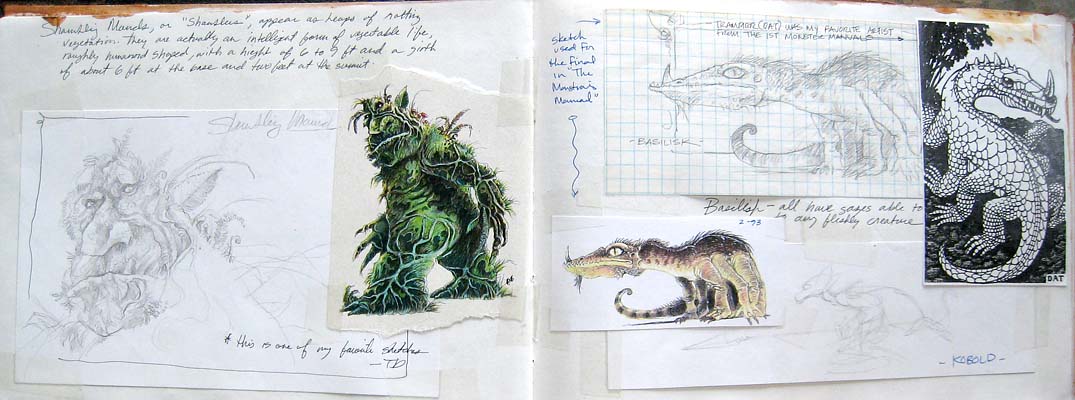 FSM ~ Game AI
The state-machine that controls Quake's Shambler monsters…
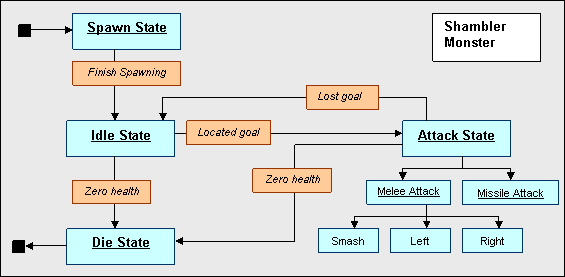 I'm Quaking in my AstroBoots
Towel-folding states!
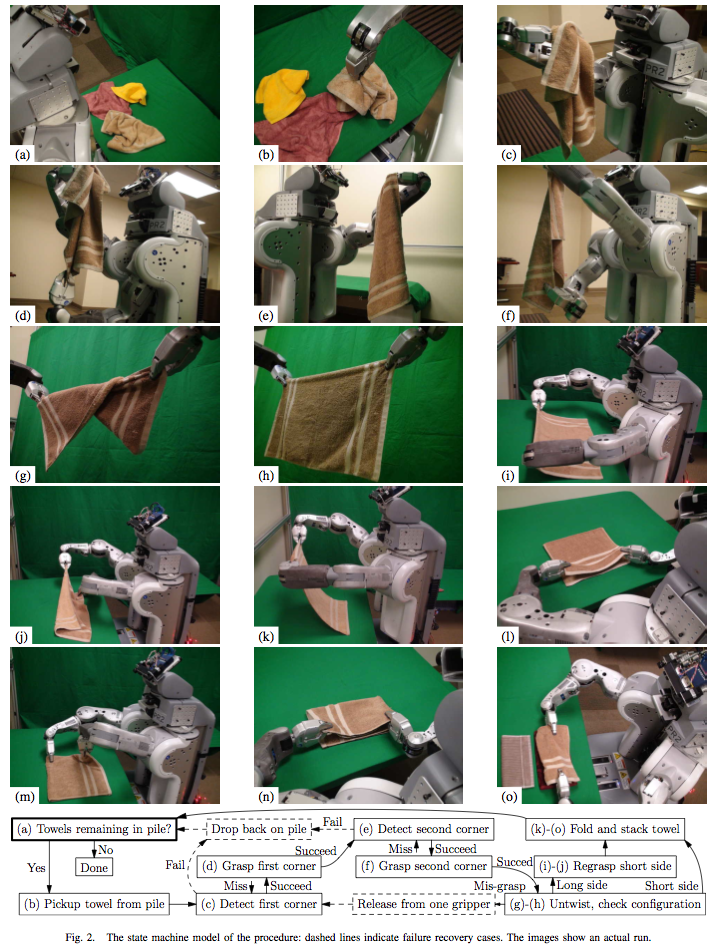 All robots use FSM control
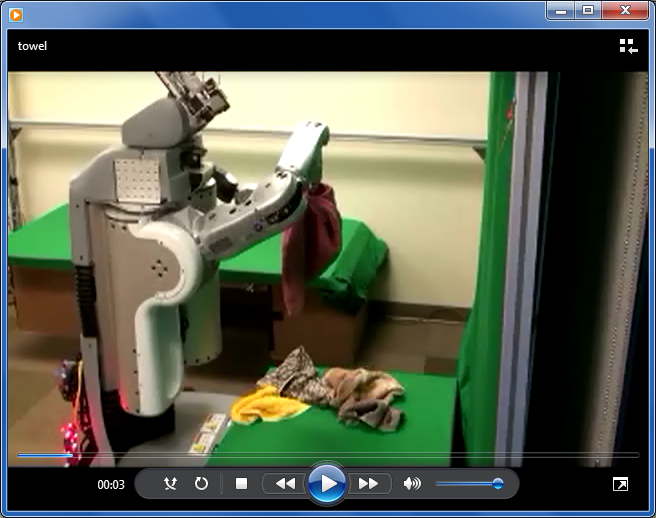 50x
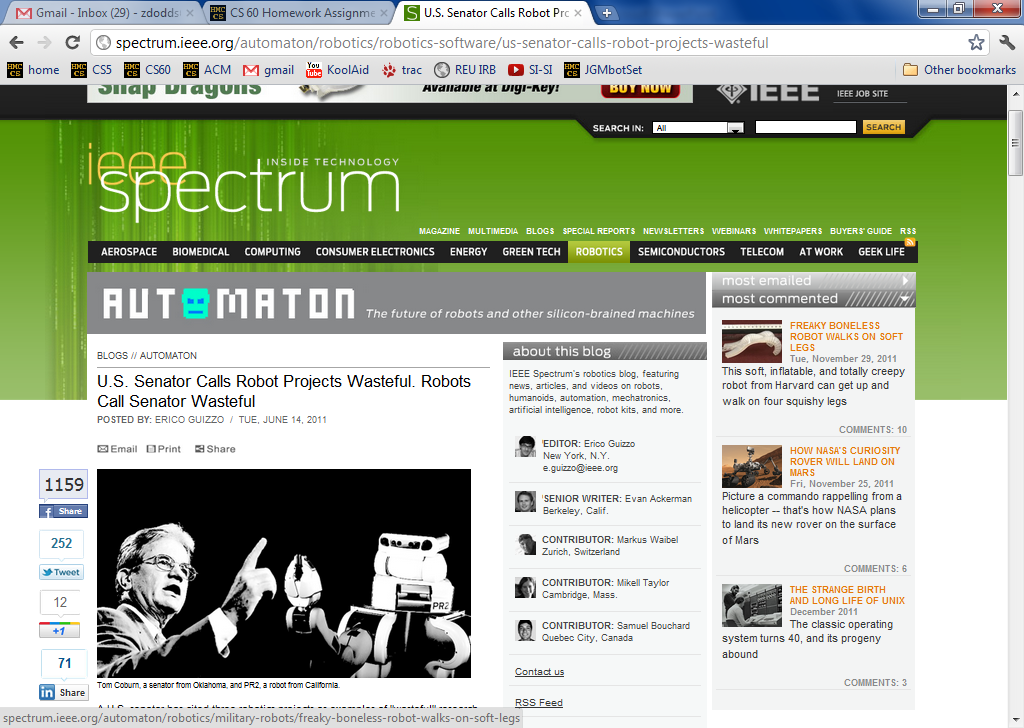 Towel-folding?
singled out as a questionable use of dollars...
All robots use FSM control
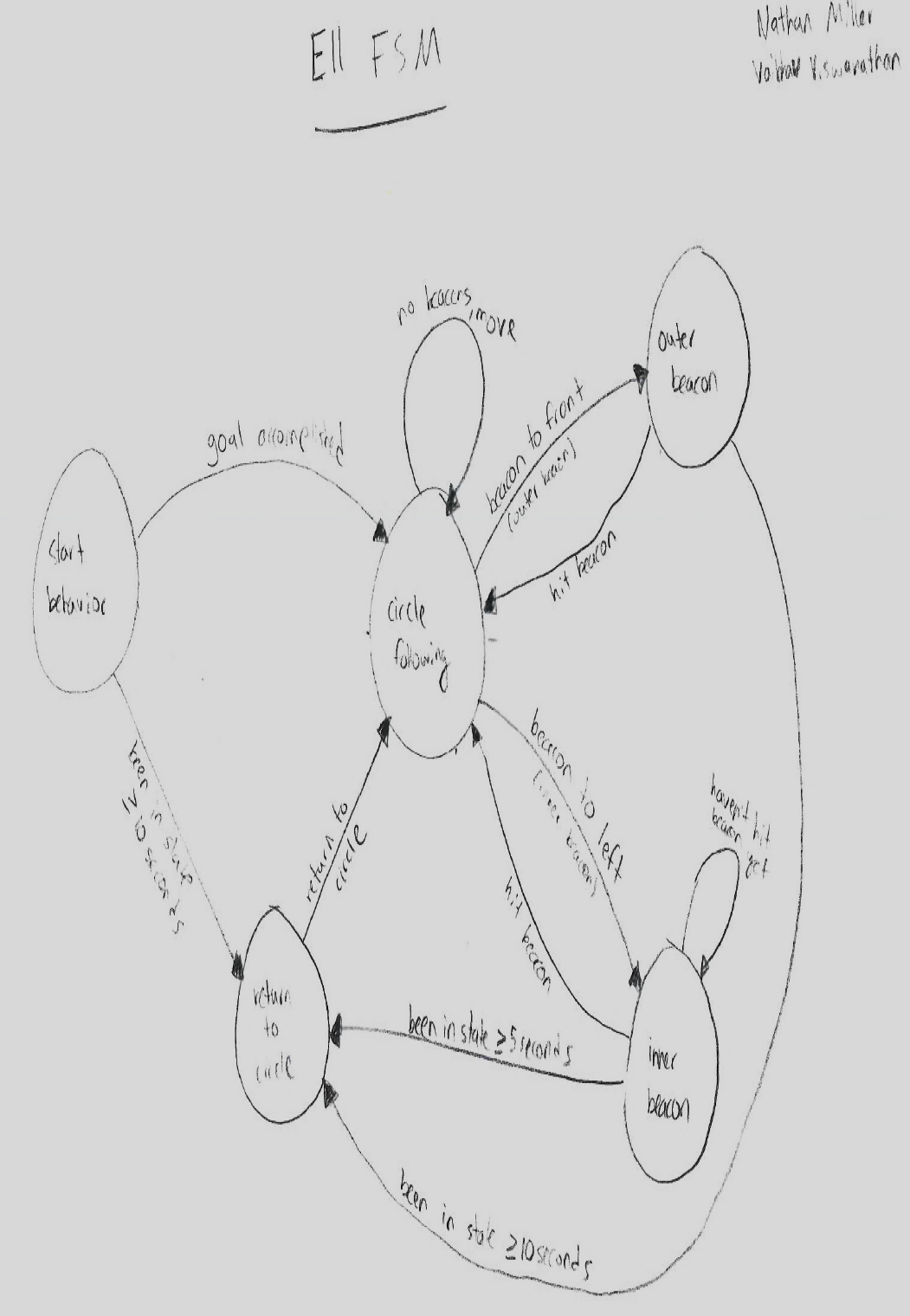 An autonomous vehicle's FSM
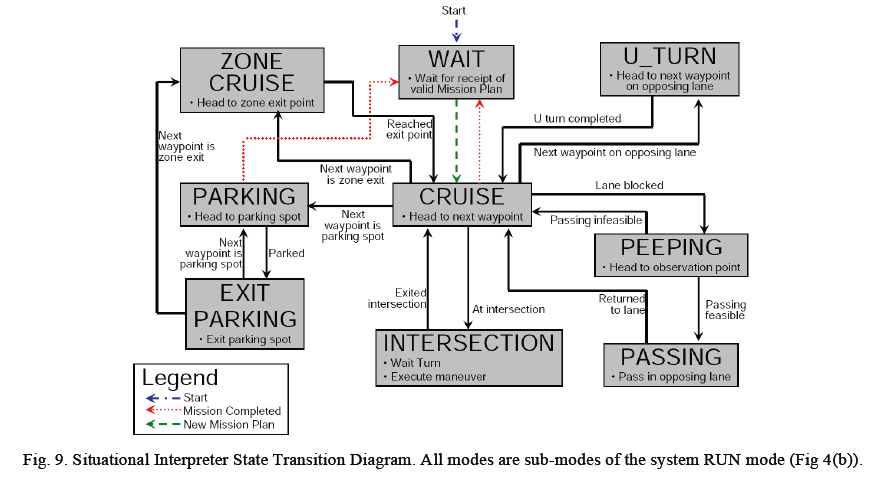 FSMs driving robots...
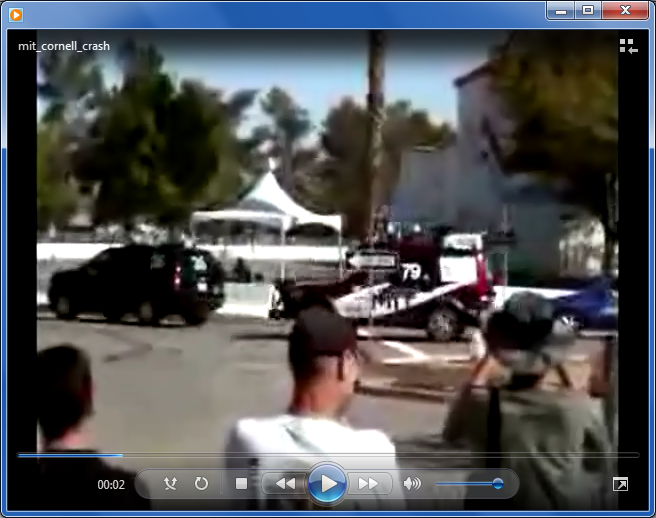 MIT's car, Talos
FSMs driving robots...
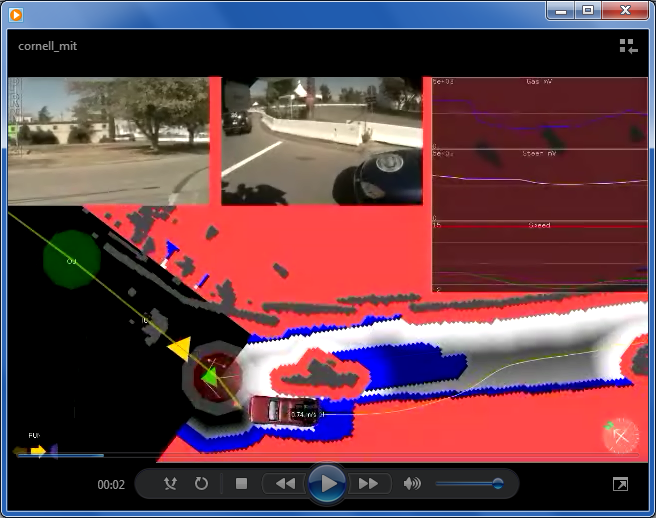 MIT's car, Talos - and its sensor suite
State-machine limits?
Are there limits to what FSMs can do?
they can't necessarily drive safely...
But are there any binary-string problems that FSMs can't solve?
State-machine limits?
accepted
011001
0110
10
l
this last string is empty
rejected
01100
01110
0100
Let's build a FSM that accepts bit strings with the SAME NUMBER of 0s as 1s
000
State-machines are limited.
FSMs can't count 
at least not arbitrarily high...
We need a more powerful model than FSMs...
What do we need to add?
Thursday:   Turing Machines
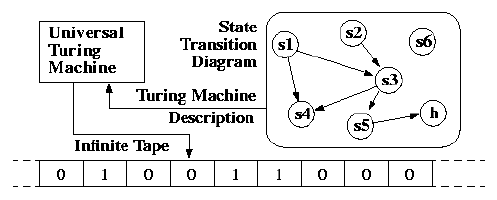 state machines + memory!
Lab!  Work on FSMs or final projects…
Wed. Lab   Email me if you’d like to join the excr. parallel- programming lab Wed. eve.!
Quiz!
Try this on the back page first…
0
1
s1
1
s0
0
s2
0,1
List three different inputs that this FSM accepts:
List three different inputs that this FSM rejects:
In general, what English phrase describes the accepted inputs?
This machine accepts strings that…
s0 means the input…
What does each state say about the current state of the input?!?
s1 means the input…
s2 means the input…
A model of computation: FSM
Finite State Machine
Example input
100101
input sequence
read left-to-right
Example FSM
0
0
1
s0
s1
1
start state
transitions
accepting states
“input funnel”
“where to go”
double circled
labeled by input !
FSM:   Finite state machine
transition on 0
transition on 0
transition on 1
State 1
State 0
transition on 1
0010111
What does each state MEAN ?
another input sequence
What does this FSM do overall?
always left-to-right
Quiz!
Name(s)     ________________________
0
1
s1
1
s0
0
s2
0,1
List three different inputs that this FSM accepts:
List three different inputs that this FSM rejects:
In general, what English phrase describes the accepted inputs?
This machine accepts strings that…
s0 means the input…
What does each state say about the current state of the input?!?
s1 means the input…
s2 means the input…
No occurrences of  110
Draw a FSM accepting strings that do NOT anywhere contain the pattern 110
0
start
end w/1
end w/11
fail!
1
0
1
Minimum possible number of states?
Number of 0s is div. by 3
Draw a FSM accepting strings in which the number of zeros (0s) is a multiple of 3, so there are 0, 3, 6, … zeros. 1s don't matter.
Accepted:  110101110,  11,   0000010
Rejected:  101,  0000,  111011101111
Minimum number of states?
Third character is a 1
Draw a FSM accepting strings in which the third digit (from the left) is a 1.
Accepted:   1010001     
Rejected:   11000100  and 11
Minimum possible number of states?
Third-to-last character is a 1?
Draw a FSM accepting strings whose third-to-last digit (from the right) is a 1.
Accepted: 0100 and 01101       
Rejected:  101001  and 11
Minimum number of states?
s
s111
s000
s001
s010
s011
s100
s101
s110
s11
s10
s01
s00
s0
s1
Third-to-last character is a 1
1
0
1
0
0
1
1
1
0
1
0
1
0
0
Something seems missing here…
Proof that we need 15 states?
State-machine limits?
Let's build a FSM that accepts bit strings with the SAME NUMBER of 0s as 1s
A model of computation: FSM
Finite State Machine
Example input
100101
input sequence
read left-to-right
Example FSM
0
0
1
s0
s1
1
start state
transitions
accepting states
“input funnel”
“where to go”
double circled
labeled by input !
FSM:   Finite state machine
transition on 0
transition on 0
transition on 1
State 1
State 0
transition on 1
0010111
What does each state MEAN ?
another input sequence
What does this FSM do overall?
always left-to-right
Third character is a 1
Draw a FSM accepting those strings in which the third digit (from the left) is a 1.
The minimum possible number of states?
s
s111
s000
s001
s010
s011
s100
s101
s110
s11
s10
s01
s00
s0
s1
Third-to-last character is a 1
Draw a FSM accepting strings whose third-to-last digit (from the right) is a 1.
1
0
1
0
0
1
1
1
0
1
0
1
0
0
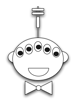 Something seems missing…
I don't accept this solution!
The minimum possible number of states?
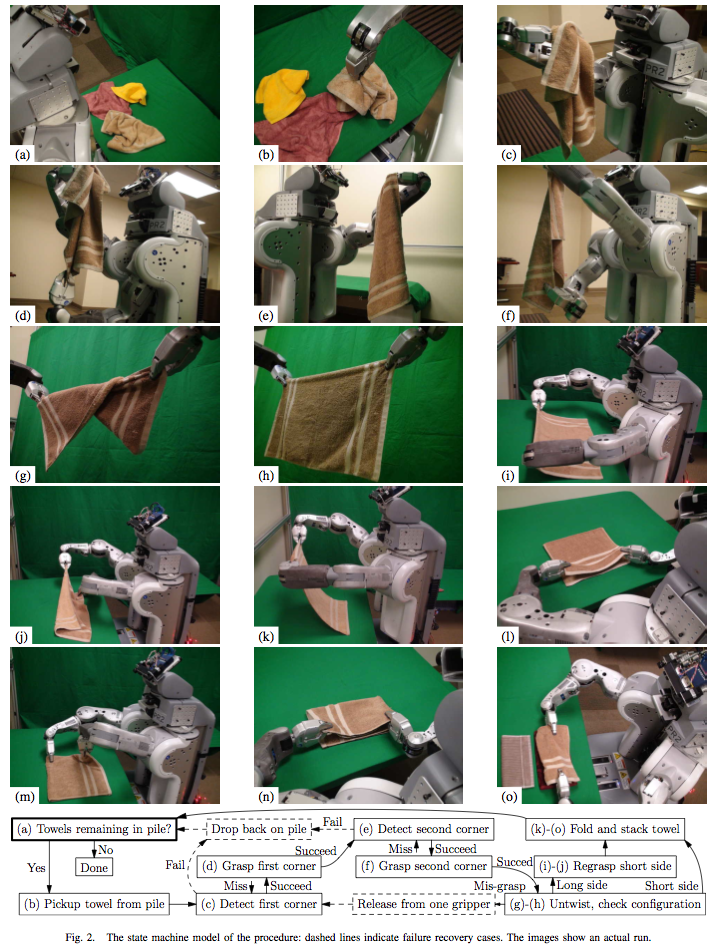 FSMs for physical AI, a.k.a. robots
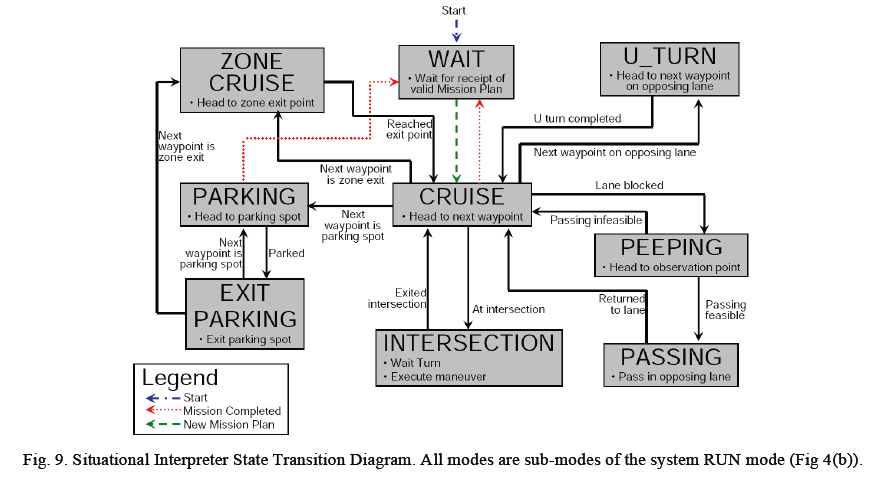 An autonomous vehicle
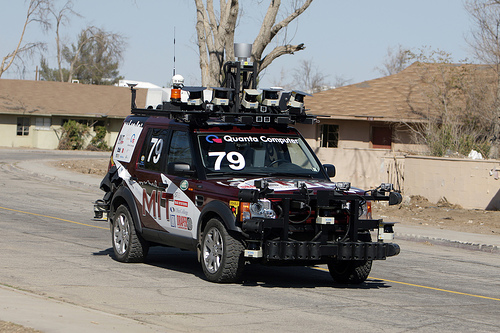 A towel-folding robot
What happens in Vegas... ?
Perhaps the saying isn't always true...
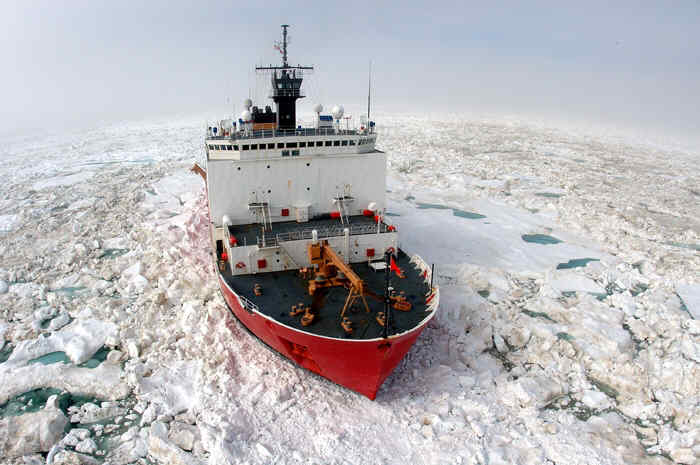 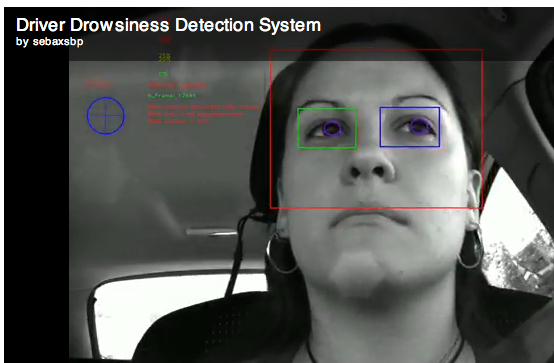 drivers watching out for cars...
... or vice versa!
reconstructing ice fields
CS5: an overview
I've got all my eyes on this view!
CS Practice
Picobot
vPool
TextID
Final Projects
The view from here…
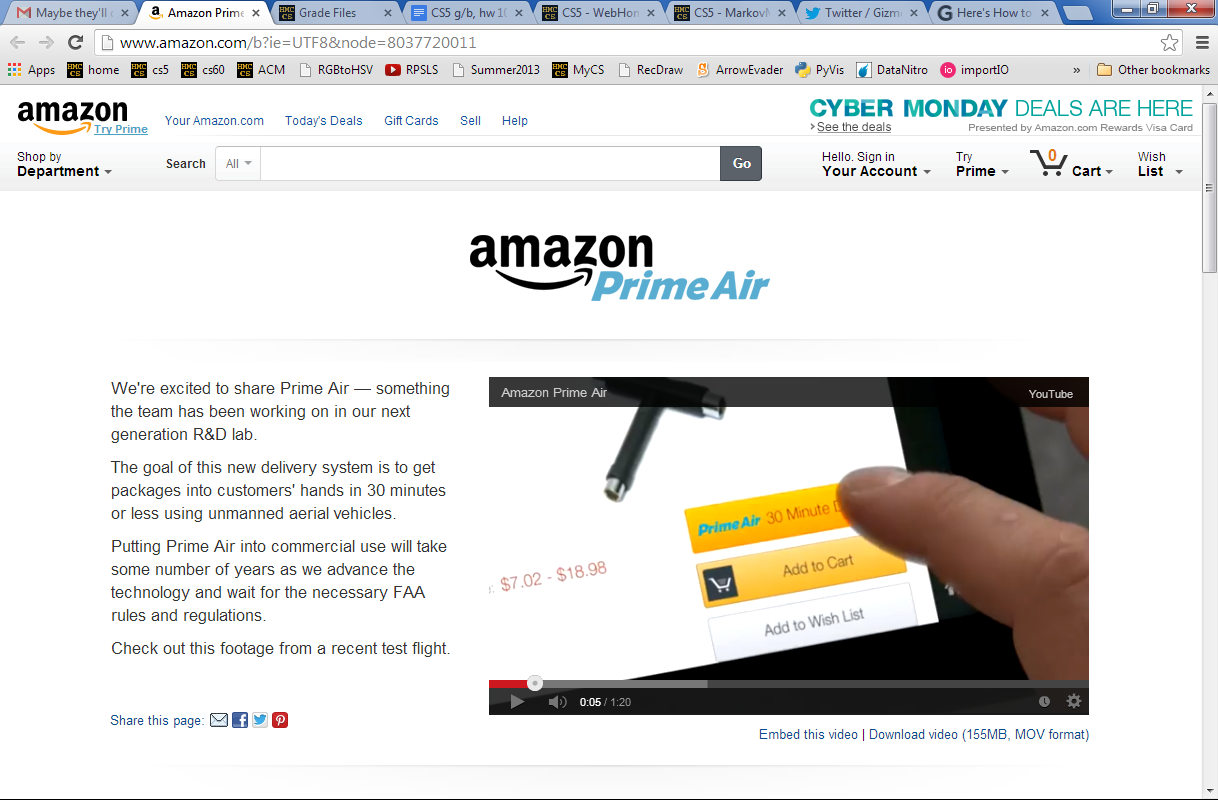 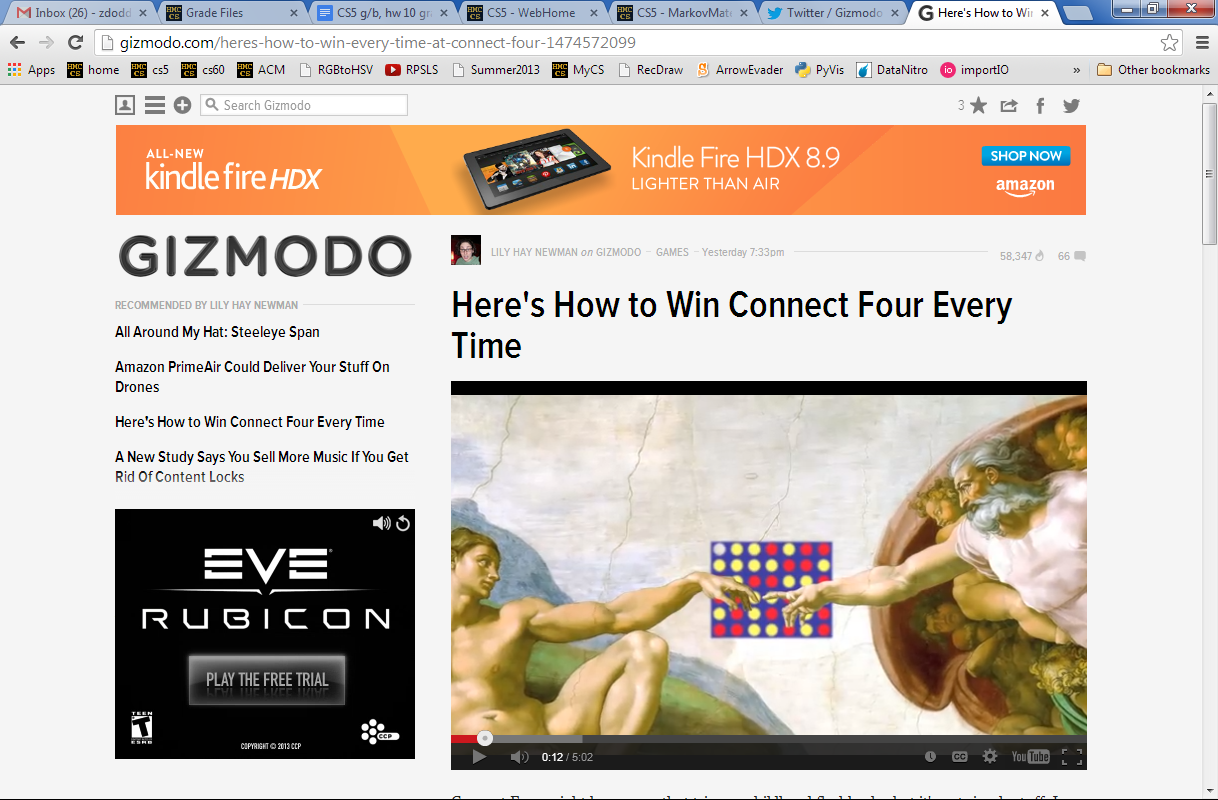 CS stuff!
www.amazon.com/b?ie=UTF8&node=8037720011
gizmodo.com/heres-how-to-win-every-time-at-connect-four-1474572099
CS Theory
CS Foundations
is over here:
What can be computed...
... and how efficiently?
Another FSM ?
What FSM accepts inputs that are palindromes ?
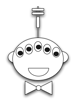 Yottabytes are a LOTTA bytes!
Computers > FSMs ?
[Speaker Notes: metric prefixes…]
A "view" of CS 5
I've got all my eyes on this view!
CS Practice
Picobot
vPool
TextClouds
Final Projects
The view from here…
CS Applications
biological analysis + algorithms
graphics media games ...
robots and computer vision
search and the web
recursion
variables
loops
circuits and memory
data: classes and objects
functions
CS 5
CS Theory
CS Foundations
is over here:
What can be computed...
... and how efficiently?
?
Computers ~ state machines
01001000
Instruction Pointer (Program Counter)
11001000
00000000
01001000
Other 
Registers
10010011
CPU (Processor)
RAM (Memory)
?
Computers ~ state machines
01001000
Instruction Pointer (Program Counter)
11001000
00000000
01001000
Other 
Registers
10010011
CPU (Processor)
RAM (Memory)
Focusing on the computation not its implementation.
Computation, without the machine!
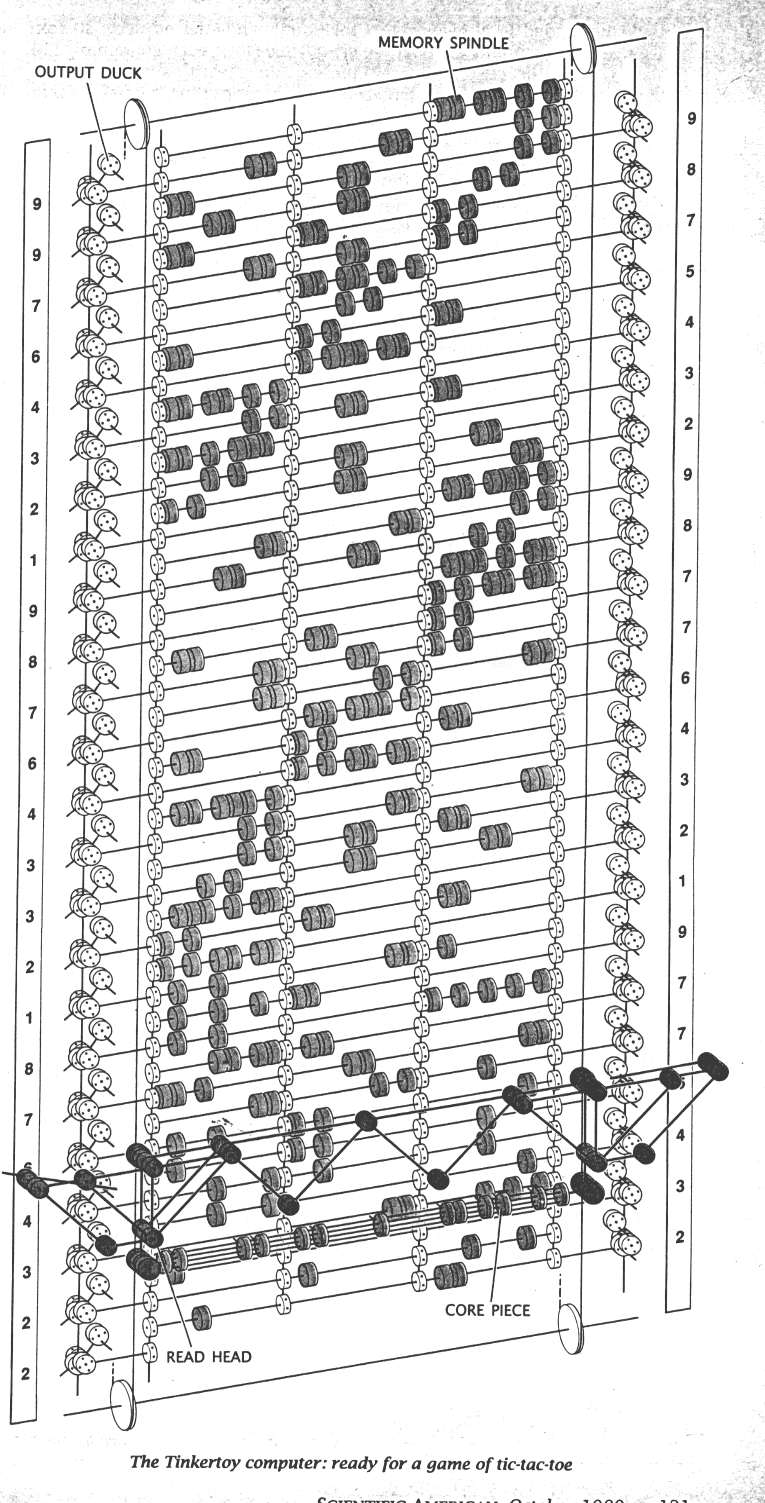 Quantum computation
http://www.cs.caltech.edu/~westside/quantum-intro.html
Molecular computation
http://www.arstechnica.com/reviews/2q00/dna/dna-1.html
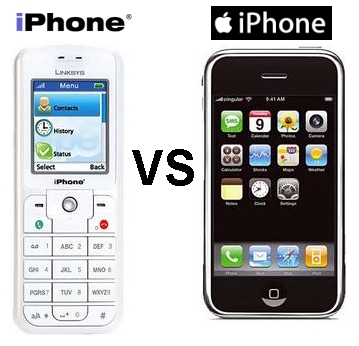 Parallel computers
Integrated circuits
Tinkertoy computation
Electromechanical computation
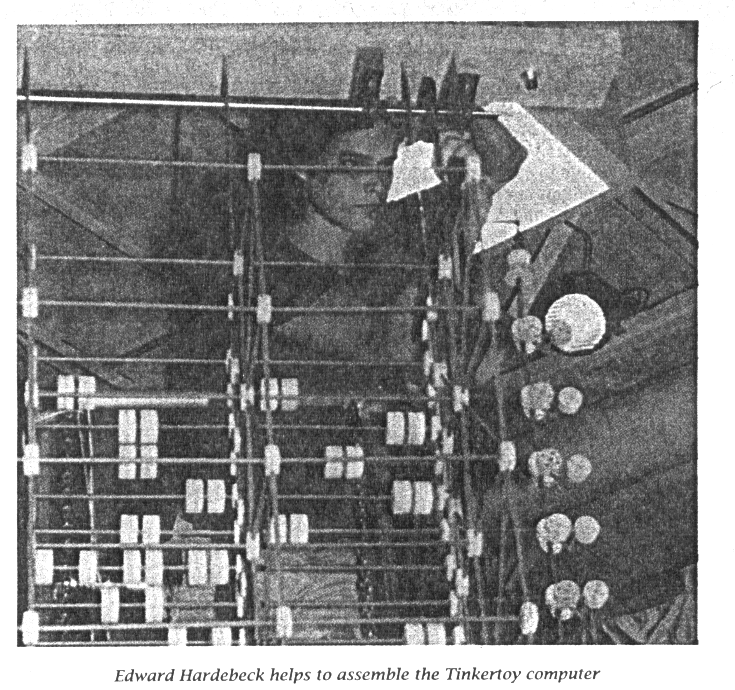 Tinkertoy computing
Edward Hardebeck assembling the Tinkertoy computer
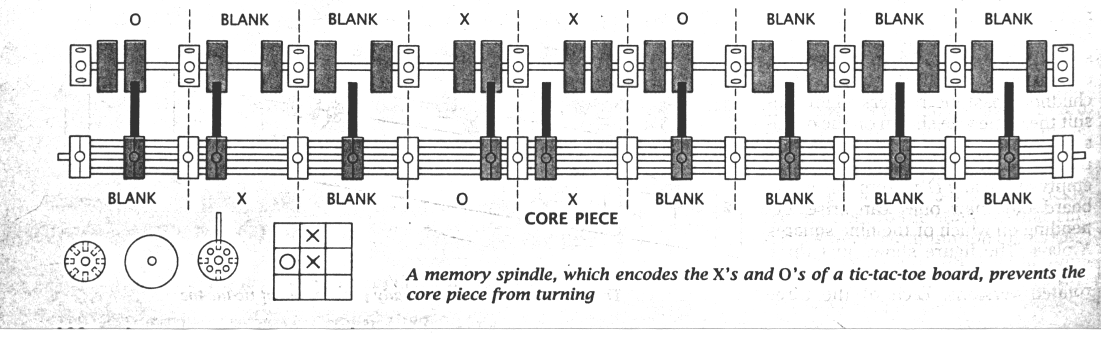 DNA computing
Uses human-engineered DNA strands to represent, compute, and solve a computational problem…
a
S0, a  S1
S0, b  S0
S1, a  S0
S1, b  S1
b
b
S0
S1
a
Two-states, two-symbol automaton
Initial example …
DNA computing
Uses human-engineered DNA strands to represent, compute, and solve a computational problem…
a
S0, a  S1
S0, b  S0
S1, a  S0
S1, b  S1
b
b
S0
S1
a
Determining the parity of as in a list
Two-states, two-symbol automaton
Initial example …
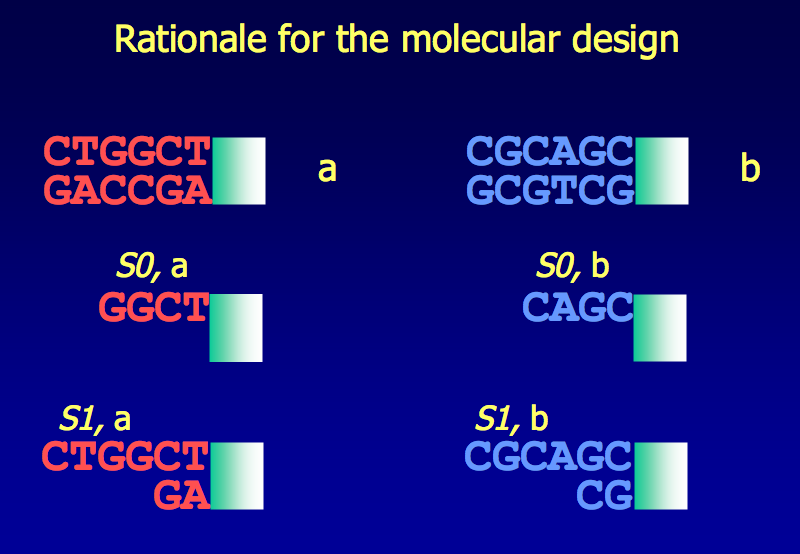 Why should life get to use all the DNA?
See you in Lab!
Wednesday:
Black and Gold meet separately…
Homework 11
Due: Mon. 12/3
(1)    VPython lab:   3d game
(2)    Connect Four AI
(3)    Building  finite-state machines
Connect Four ~ reminders…
What score does this board get?
Scoring moves
At 1 ply, what does each move score for red?
Scoring moves
At 2 ply, what does each move score for red?
def scoresFor(self, b):
""" MUST return a list of 7 scores!!   """
scores = [50,50,50,50,50,50,50]
(0) Start all scores at 50.
(1) For each col to move:
(2a) If not possible…
(2b) If game already over…
(2c) Else add the move to b
(3) Ask an opponent (!!!) for its scoresFor at ply-1
(4) compute self's score
for col in range( 0, 7 ):
return scores
def scoresFor(self, b):
""" MUST return a list of 7 scores!!  """
scores = [50,50,50,50,50,50,50]
(0) Start all scores at 50.
(1) For each col to move:
(2a) If not possible…
(2b) If game already over…
(2c) Else add the move to b
(3) Ask an opponent (!!!) for its scoresFor at ply-1
(4) compute self's score
for col in range( 0, 7 ):
op = Player( self.oppCh(), 
             self.tbt,
             self.ply-1 )
opsc = op.scoresFor(b)
return scores
Suppose
def tiebreakMove(self, sc):


  

    if self.tbt == 'LEFT':
sc = [-1,0,50,50,50,0,0]
0
1
2
3
4
5
6
col
We'll look at this after Thanksgiving…
Write tiebreakMove to return the leftmost best score inside the list scores
How would  'RANDOM' and 'LEFT' work differently?
Suppose
def tiebreakMove(self, sc):

  


    if self.tbt == 'RIGHT':
       col = _____
       while sc[col] < ______ : 
          col -= 1  
       return col
sc = [-1,0,50,50,50,0,0]
0
1
2
3
4
5
6
col
Which column number do we want to return here?
At which col do we start?
How do we know if the col is NOT the one we want?
How would  'RANDOM' and 'LEFT' work differently?
FSM:   Finite state machine
transition on 0
transition on 0
transition on 1
State 1
State 0
transition on 1
0010111
What does each state MEAN ?
another input sequence
What does this FSM do overall?
always left-to-right
Another example
0
1
s1
1
s0
0
s2
0,1
Specifically?
What inputs does this FSM accept?
Generally?
Fewer states?
What does each state MEAN ?
No occurrences of 110
Draw a FSM accepting strings that do NOT anywhere contain the pattern 110
0
start
end w/1
end w/11
fail!
1
0
1
The minimum possible number of states?
Number of 0s is div. by 3
Draw a FSM accepting those strings in which the number of zeros (0s) is a multiple of 3. (0, 3, 6, … zeros).
Accepted:  110101110,  11,   0000010
Rejected:  101,  0000,  111011101111
The minimum possible number of states?
Third character is a 1
Draw a FSM accepting those strings in which the third digit (from the left) is a 1.
The minimum possible number of states?
Third-to-last character is a 1
Draw a FSM accepting strings whose third-to-last digit (from the right) is a 1.
The minimum possible number of states?
s
s111
s000
s001
s010
s011
s100
s101
s110
s11
s10
s01
s00
s0
s1
Third-to-last character is a 1
Draw a FSM accepting strings whose third-to-last digit (from the right) is a 1.
1
0
1
0
0
1
1
1
0
1
0
1
0
0
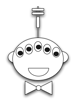 Something seems missing…
I don't accept this solution!
The minimum possible number of states?
Mon., 12/6 – Interim milestones due
CS 5 Today
Fri., 12/10 – Final projects due
Tue., 12/14 2pm – Exam option #1
I've got all my eyes on this view!
Thu., 12/16 9am – Exam option #2
The view from here…
Friday:  2-4 office hours in CS labs; ExCr lab option
other weekend/week tutoring hours as usual...
CS Theory
is over here:
CS Foundations
What can be computed...
... and how efficiently?
DNA computing
Uses human-engineered DNA strands to represent, compute, and solve a computational problem…
a
S0, a  S1
S0, b  S0
S1, a  S0
S1, b  S1
b
b
S0
S1
a
Two-states, two-symbol automaton
Initial example …
DNA computing
Uses human-engineered DNA strands to represent, compute, and solve a computational problem…
Initial example …
Determining the parity of elements in a list
Finite automaton: an example
An even number of a’s
a
S0, a  S1
S0, b  S0
S1, a  S0
S1, b  S1
b
b
S0
S1
a
Two-states, two-symbols automaton
Automaton A1
An even number of a’s ?
S0, a  S1
S0, b  S0
S1, a  S0
S1, b  S1
a
b
a
S0
Automaton A1
An even number of a’s ?
S0, a  S1
S0, a  S1
S0, b  S0
S1, a  S0
S1, b  S1
a
b
a
S0
Automaton A1
An even number of a’s ?
S0, a  S1
S0, b  S0
S1, a  S0
S1, b  S1
b
a
S1
Automaton A1
An even number of a’s ?
S1, b  S1
S0, a  S1
S0, b  S0
S1, a  S0
S1, b  S1
b
a
S1
Automaton A1
An even number of a’s ?
S0, a  S1
S0, b  S0
S1, a  S0
S1, b  S1
a
S1
Automaton A1
An even number of a’s ?
S1, a  S0
S0, a  S1
S0, b  S0
S1, a  S0
S1, b  S1
a
S1
Automaton A1
An even number of a’s ?
S0, a  S1
S0, b  S0
S1, a  S0
S1, b  S1
S0
The output
FSM via DNA ?
Bio / Chem
Finite State Machines are Everywhere!
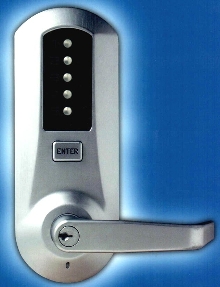 qstart
Enter
q1
q2
q3
q4
q5
q12
q13
q14
q15
q23
There’s a lot missing in this picture!
q12,3
q12,4
q12,5
How many states total in this kind of lock?
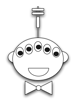 q12,5,34
No occurrences of 110
Draw a FSM accepting strings that do NOT anywhere contain the pattern 110
Draw a FSM accepting those strings in which the number of zeros (0s) is a multiple of 3. (0, 3, 6, … zeros).
Draw a FSM accepting those strings in which the third digit (from the left) is a 1.
Draw a FSM accepting strings whose third-to-last digit (from the right) is a 1.
Extra:  Do your solutions use the minimum possible number of states?
?
Computers ~ state machines
Instruction Pointer (Program Counter)
“States”
01001000
10101010001000
10001010101010
00101010101010
10101011010100
00000010010000
11110000000010
00000101011101
11001000
00000000
10101010001000
10001010101010
00101010101010
10101011010100
00000010010000
11110000000010
00000101011101
01001000
10101010001000
10001010101010
00101010101010
10101011010100
00000010010000
11110000000010
00000101011101
10101010001000
10001010101010
00101010101010
10101011010100
00000010010000
11110000000010
00000101011101
Other 
Registers
10010011
CPU (Processor)
RAM (Memory)
Time
10110
Focusing on the computation not its implementation.

External input
Computers as FSMs
Focusing on the computation not its implementation.
DFA Examples
What DFA accepts   L = { w | w is a binary # that’s even }
What DFA accepts    L = { w | w does not contain the substring 101 }
binary even numbers are sort of cheating…
DFAs can do anything !?
What DFA accepts   L = { w | w is a binary # that’s divisible by 3 }
JFLAP
FSM  Capabilities
Draw a FSM accepting those strings which are palindromes (they are the same forward and backward).
Draw a FSM accepting those strings in which the first and last digits are the same.
Extra:  Do your solutions use the minimum possible number of states?
DFA “Quiz”
(1) Draw a DFA that accepts
L = { w | w’s third character is a 1}
Extra Credit:  do your solutions use the minimum possible number of states?
(2) (Watch out!)  Draw a DFA accepting
L = { w | w’s third-to-last character (from the right) is a 1}
Try These!
Draw a FSM that accepts any string that does not contain the pattern “110” anywhere
Draw a FSM that accepts exactly those strings in which the number of 1’s is a multiple of 3.
Draw a FSM that accepts exactly those strings in which the first and last digit are the same.
As an extra challenge, try to use as few states as possible for each problem.
Keep the meaning of each state in mind… .
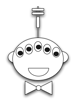 Try These!
Draw a FSM that accepts any string that does not contain the pattern “110”.
0
1
qOh, oh!
a 1!
qno 
worries
0
Aren’t you missing some stuff here, profdude?
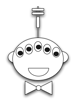 Try These!
Draw a FSM that accepts any string that does not contain the pattern “110”.
0
?
1
1
qOh, oh!
a 1!
qTwo 1’s!
qno 
worries
1
0
?
0
Try These!
Draw a FSM that accepts any string that does not contain the pattern “110”.
0
1
1
qOh, oh!
a 1!
qTwo 1’s!
qno 
worries
0
0
1
0,1
qBarf!
Try These!
Draw a FSM that accepts exactly those strings in which the number of 1’s is a multiple of 3.
0
0
1
q0
q1
1
1
0
q2
Try These!
Draw a FSM that accepts exactly those strings in which the number of 1’s is odd and the number of 0’s is even.
This is an odd problem!
It’s fun, even so!
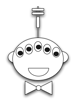 Now, try these!
Draw a FSM that accepts its input if and only if the third digit from the left is a 1.


Draw a FSM that accepts its input if and only if the third digit from the right is a 1.
Remember, the input is read from left to right!
1010000:  Accept!
000101:    Reject!
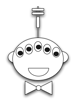 Hmmm… That sounds a lot harder!
How do I predict that the digit that I’m seeing is the third digit from the end?!
1010000:  Reject!
000101:    Accept!
Now, try these!
Draw a FSM that accepts its input if and only if the third digit from the left is a 1.
1010000:  Accept!
000101:    Reject!
0, 1
0,1
qI’ve seen one digit
0,1
qI’ve seen two digits
1
qnothing
qHappy!
0
0, 1
qEat the rest of the input and die!
Now, try these!
Draw a FSM that accepts its input if and only if the third digit from the right is a 1.
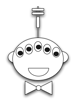 Now, try these!
Draw a FSM that accepts its input if and only if the third digit from the right is a 1.
Cool, but can you do it with fewer states?
qstart
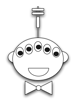 0
1
q0
q1
0
1
0
1
q00
q01
q10
q11
0
1
0
1
0
1
0
1
q000
q001
q010
q011
q100
q101
q110
q111
(some transitions not shown)
0
0
1
1
1
Finite State Machines are Everywhere!
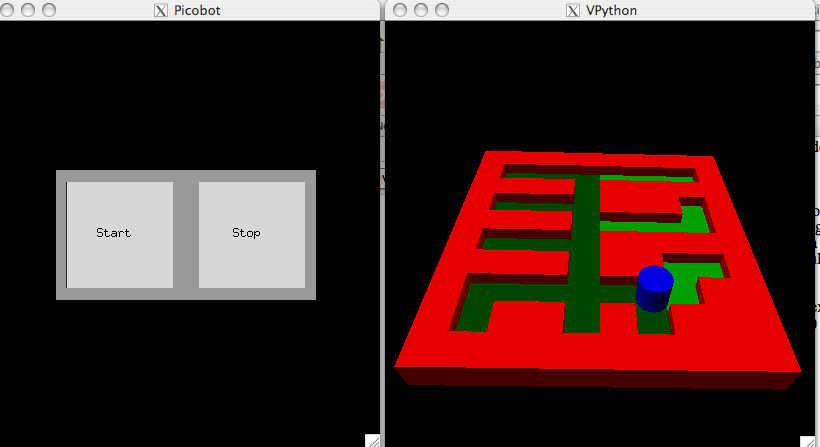 Picobot!
state pattern -> move   new state
0 x*** -> N 0
0 N*** -> S 1
1 ***x -> S 1
1 ***N -> N 0
Finite State Machines are Everywhere!
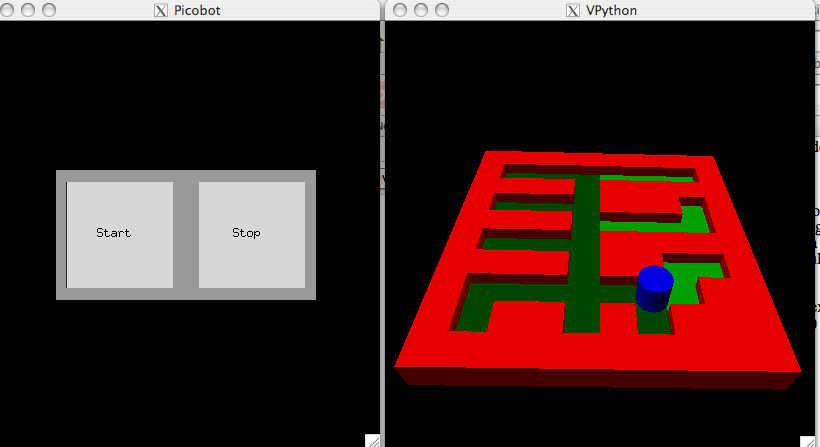 x*** (move North)
Picobot!
state pattern -> move   new state
N*** (move South)
0 x*** -> N 0
0 N*** -> S 1
1 ***x -> S 1
1 ***N -> N 0
q0
q1
Finite State Machines are Everywhere!
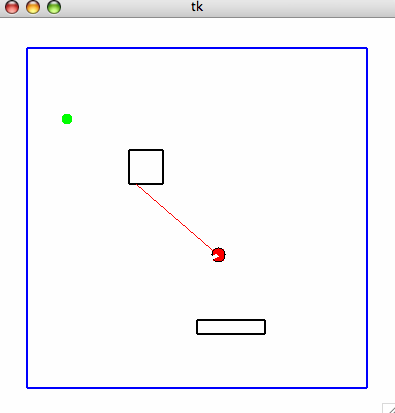 qkeyboard control state
pyRobot!
qTURN
qFORWARD
Finite State Machines are Everywhere!
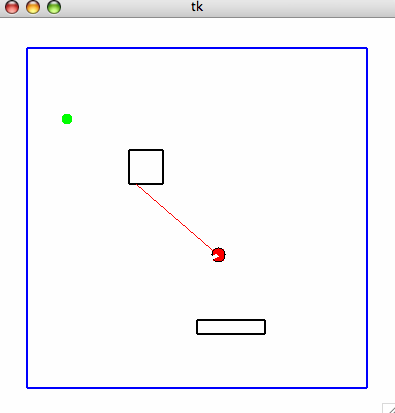 qkeyboard control state
pyRobot!
qTURN
qFORWARD
Unary Finite State Machines
6 in base 10 = 1111111 in “unary”
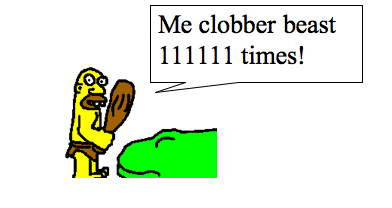 Unary Finite State Machines
6 in base 10 = 1111111 in “unary”
Me clobber beast 111111 times!
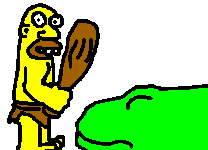 Unary Finite State Machines
6 in base 10 = 111111 in “unary”
A FSM for multiples of 3 in unary…
Unary Finite State Machines
6 in base 10 = 111111 in “unary”
A FSM for multiples of 3 in unary…
1
q0
q1
1
1
q2
A Closer Examination of Uncomputability…
Can a FSM be constructed to determine if its input is the unary representation of:
 A multiple of 5? (11111, 11111111111, …)
 A power of 2?  (1, 11, 1111, 11111111, …)
 A perfect square?  (1, 1111, 111111111, …)
 A prime?  (11, 111, 11111, 1111111, …)
Friday…
Black back in its regular classroom, Gold here!
Wrap-up, exam practice problems, final logistics and information, and course evaluations.
Famous CS Quotes…
“I believe there is a market for perhaps 5 computers in 
the entire world” - Thomas J. Watson, Founder of IBM, 1943

“In the future, computers will weigh no more than 1.5 tons”
Popular Mechanics, 1949

“There is no reason why anyone would want to have a 
computer in his home” - Ken Olson, Digital Equipment Corp. 1977

“640K ought to be enough for anybody” - Bill Gates (?)
Real Headlines (or “Why AI is SO hard!”)…
Real Headlines (or “Why AI is SO hard!”)…
Teachers Strike Idle Kids
Real Headlines…
Teachers Strike Idle Kids

Police Begin Campaign to Run Down Jaywalkers
Real Headlines…
Teachers Strike Idle Kids

Police Begin Campaign to Run Down Jaywalkers

Two Sisters Reunited after 18 Years in Checkout
Counter
Real Headlines…
Teachers Strike Idle Kids

Police Begin Campaign to Run Down Jaywalkers

Two Sisters Reunited after 18 Years in Checkout
Counter

Red Tape Holds Up New Bridges
Real Headlines…
Teachers Strike Idle Kids

Police Begin Campaign to Run Down Jaywalkers

Two Sisters Reunited after 18 Years in Checkout
Counter

Red Tape Holds Up New Bridges

Local High School Dropouts Cut in Half
Real Headlines…
Teachers Strike Idle Kids

Police Begin Campaign to Run Down Jaywalkers

Two Sisters Reunited after 18 Years in Checkout
Counter

Red Tape Holds Up New Bridges

Local High School Dropouts Cut in Half

Kids Make Nutritious Snacks
Developing a Model of a Computer…
Instruction Pointer (Program Counter)
01001000
11001000
00000000
Instruction
 Register
01001000
Other 
Registers
10010011
CPU (Processor)
RAM (Memory)
Developing a Model of a Computer…
Instruction Pointer (Program Counter)
10101010001000
10001010101010
00101010101010
10101011010100
00000010010000
11110000000010
00000101011101
01001000
10101010001000
10001010101010
00101010101010
10101011010100
00000010010000
11110000000010
00000101011101
11001000
00000000
Instruction
 Register
10101010001000
10001010101010
00101010101010
10101011010100
00000010010000
11110000000010
00000101011101
01001000
10101010001000
10001010101010
00101010101010
10101011010100
00000010010000
11110000000010
00000101011101
Other 
Registers
10010011
CPU (Processor)
Time
RAM (Memory)
But what is computation ?
The fundamental model:
01
A string is a sequence of legal characters:
0011
000111
characters from some “alphabet”   = {0,1}
A language is a set of strings
{ 01, 0011, 000111 }
{ w | w contains 01 somewhere }
{ w | w consists of N 0s followed by N 1s }
We would like to know whether a particular string is in or out of a particular language.
Input?  
Output?
Finite State Machines (in “Engineering”)Deterministic Finite Automata (in “CS”)
0
11101010001000
11111110101010
00101010101010
10101011010100
00000010010000
11110000000010
00000101011101
1
1
q0
q1
1
0
0
00101000001000
00001000101010
00101010101010
10101011010100
00000010010000
11110000000010
00000101011101
q2
Input: 10110

Finite number of states
Unique start state
One or more states are designated “accepting”
At each state, one transition per possible input
At end of input, “accept” if in an accepting state
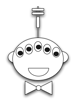 Finite State Machines (in “Engineering”)Deterministic Finite Automata (in “CS”)
0
1
1
q0
q1
1
0
0
q2
Input: 10110

Finite number of states
Unique start state
One or more states are designated “accepting”
At each state, one transition per possible input
At end of input, “accept” if in an accepting state
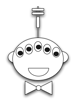 Finite State Machines (in “Engineering”)Deterministic Finite Automata (in “CS”)
0
1
1
q0
q1
1
0
0
q2
Input: 10110

Finite number of states
Unique start state
One or more states are designated “accepting”
At each state, one transition per possible input
At end of input, “accept” if in an accepting state
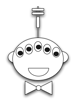 Finite State Machines (in “Engineering”)Deterministic Finite Automata (in “CS”)
0
1
1
q0
q1
1
0
0
q2
Input: 10110

Finite number of states
Unique start state
One or more states are designated “accepting”
At each state, one transition per possible input
At end of input, “accept” if in an accepting state
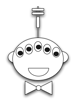 Finite State Machines (in “Engineering”)Deterministic Finite Automata (in “CS”)
0
1
1
q0
q1
1
0
0
q2
Input: 10110

Finite number of states
Unique start state
One or more states are designated “accepting”
At each state, one transition per possible input
At end of input, “accept” if in an accepting state
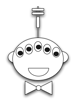 Finite State Machines (in “Engineering”)Deterministic Finite Automata (in “CS”)
0
1
1
q0
q1
1
0
0
Accept Input!
q2
Input: 10110

Finite number of states
Unique start state
One or more states are designated “accepting”
At each state, one transition per possible input
At end of input, “accept” if in an accepting state
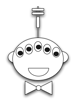 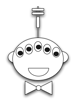 CS 5 Today
About the final exam:  
 Next Monday, 2-5pm - covers all of CS 5
 May bring two 2-sided pages of notes…
 Practice problems given out on Wed/Thu.
 Review session next Sunday evening
About the final projects:
Due Wed. evening, 11:59 pm
 Labs this week:  final-project work (milestone points)
 Grutors will be @ the LAC
Wednesday 8-10 & 10-12
Tuesday 8:30-10pm
Andrew Glass
Steven Ehrlich
Bob Chen
Marty Field
Kaylin Spitz
Final feedback
black - gold
Circle one of each of these, but don't include your name
female - male
Assess these HW problems:
skip any you did not do…
HOW
DIFFICULT?
HOW
WORTHWHILE?
How is the class's pace?
very!
very!
not
not
too slow
just right
too fast
Hmmm Assembly
1
4
7
1
4
7
How many hours per week do you spend on CS --outside of lab/class?
Physics relativity prob.
very!
very!
not
not
1
4
7
1
4
7
Mandelbrot Set
very!
very!
not
not
1
4
7
1
4
7
very!
very!
not
not
Readability Syllable counting
1
4
7
1
4
7
Is there something we DON'T cover in CS 5 that we should?
very!
very!
not
not
generating markov text
1
4
7
1
4
7
very!
very!
not
not
Connect-Four Board
1
4
7
1
4
7
very!
very!
not
not
Connect-Four Player
1
4
7
1
4
7
very!
very!
not
not
Final project
1
4
7
1
4
7
Which one did you do?
FSM computability
Most functions are uncomputable.
Geoff
In particular, any statement about how other programs function is uncomputable.
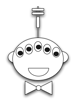 • autograder is impossible
• an     -loop checker is impossible
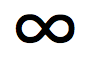 Mon., 12/6 – Interim milestones due
CS 5 Today
Fri., 12/10 – Final projects due
Tue., 12/14 2pm – Exam option #1
I've got all my eyes on this view!
Thu., 12/16 9am – Exam option #2
The view from here…
Friday:  2-4 office hours in CS labs; ExCr lab option
other weekend/week tutoring hours as usual...
CS Applications
biological analysis + algorithms
graphics media games ...
robots and computer vision
search and the web
recursion
variables
loops
circuits and memory
data: classes and objects
functions
CS 5
CS Theory
is over here:
CS Foundations
What can be computed...
... and how efficiently?
What happens in Vegas... ?
Perhaps the saying isn't always true...
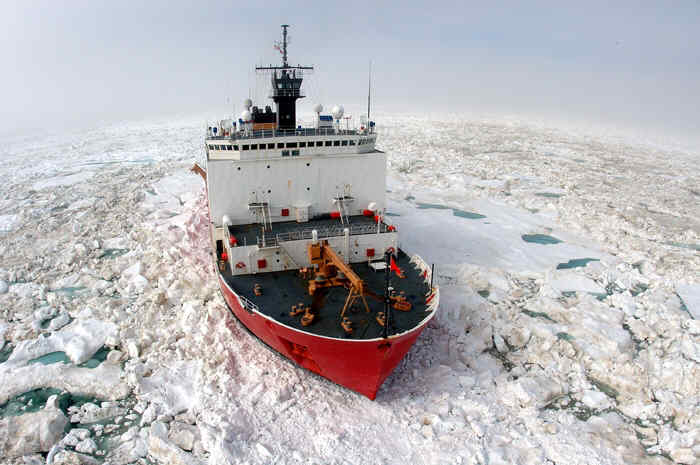 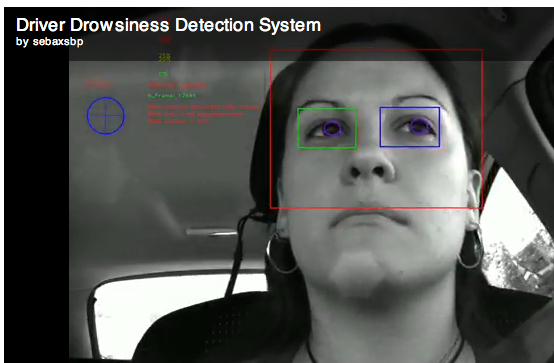 drivers watching out for cars...
... or vice versa!
reconstructing ice fields
Final Project notes
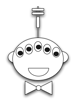 vPool is cool !
No, but it's assignment alignment!
What is this? Rhyme time?
vPython seems happier…
Anthony Corso & Claire Murphy: 64-bit Windows
 small bugs exist: workarounds always possible
 be careful not to have ∞-loops in the main loop!
Text Clouds
- An online webpage is required.
- but get the webpage working in IDLE first!
Robot final projects
pyRobot
Picobot
A state machine is provided. You'll need to improve it!
Maze class
 Rules class
 Robot class
Not required, but one possible way to organize everything.
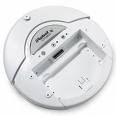 You need to choose a location in which to run the overall state machine.
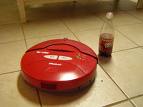 iRobot's vacuums
pyRobot  ==  state machine
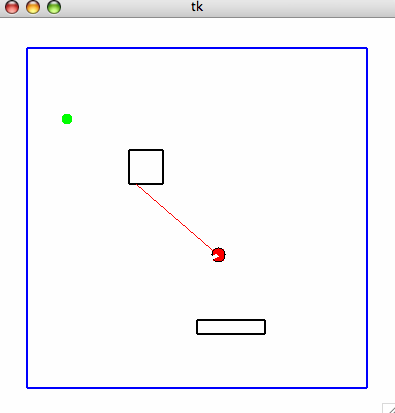 keyboard control state
transition on 's' key
turn-to-goal state
go-forward state
pyRobot
facing goal!
while NOT facing goal
while NOT at goal
State?
The state of a computation is
all the internal information needed to take the next step
0   NEWx  ->   S    1
next state
previous state
literal next step
external input data
Picobot  ==  state machine
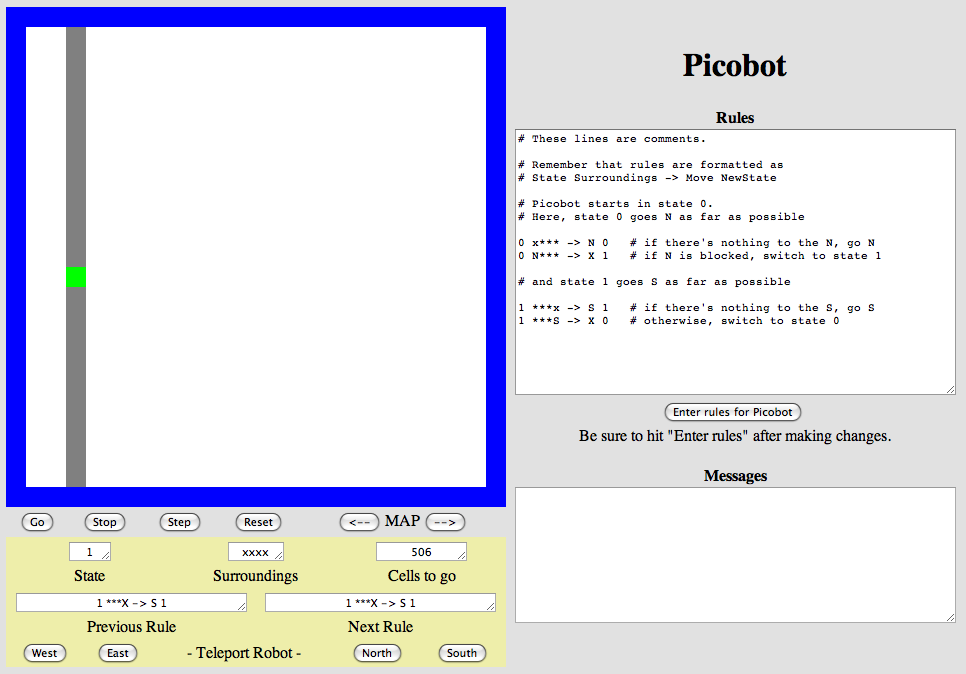 each circle represents a different robot state
x***
N***
state   pattern   ->   move   new state
starting funnel
state 0
state 1
0 x*** -> N 0
0 N*** -> X 1
1 ***x -> S 1
1 ***N -> X 0
the "go North" state
the "go South" state
transitions move from state to state
Our model of computation: FSMs
FSM or Finite State Machine
0
Example:
0
1
s0
s1
1
start state
transitions
accepting states
“input funnel”
“where to go”
double circled
labeled by input !
How it runs:
100101
input sequence
read left-to-right
FSM:   Finite state machine
transition on 0
transition on 0
transition on 1
State 1
State 0
transition on 1
0010111
What does each state MEAN ?
another input sequence
What does this FSM do overall?
always left-to-right
Another example
0
1
s1
1
s0
0
s2
0,1
Specifically?
What inputs does this FSM accept?
Generally?
Fewer states?
What does each state MEAN ?
Draw a FSM accepting those strings in which the number of zeros (0s) is a multiple of 3. (0, 3, 6, … zeros). 1s don't matter.
Building FSMs
Draw a FSM accepting strings that don't contain the pattern 110 anywhere.
Accepted:  110101110,  11,   0000010
Rejected:  101,  0000,  111011101111
Hint: modify two slides ago!
Accepted:  1010001     Rejected:  101001100
Hint: modify the previous slide!
Draw a FSM accepting those strings in which the third digit (from the left) is a 1.
Draw a FSM accepting strings whose third-to-last digit (from the right) is a 1.
Accepted:  1010001     Rejected:  11000100
Accepted: 11000100       Rejected:  11010001
Extra:  Do your solutions use the minimum possible number of states?
No occurrences of 110
Draw a FSM accepting strings that do NOT anywhere contain the pattern 110
0
1
1
0
The minimum possible number of states?
Number of 0s is div. by 3
Draw a FSM accepting those strings in which the number of zeros (0s) is a multiple of 3. (0, 3, 6, … zeros).
Accepted:  110101110,  11,   0000010
Rejected:  101,  0000,  111011101111
The minimum possible number of states?
Third character is a 1
Draw a FSM accepting those strings in which the third digit (from the left) is a 1.
The minimum possible number of states?
Third-to-last character is a 1
Draw a FSM accepting strings whose third-to-last digit (from the right) is a 1.
The minimum possible number of states?
s
s111
s000
s001
s010
s011
s100
s101
s110
s11
s10
s01
s00
s0
s1
Third-to-last character is a 1
Draw a FSM accepting strings whose third-to-last digit (from the right) is a 1.
1
0
1
0
0
1
1
1
0
1
0
1
0
0
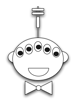 Something seems missing…
I don't accept this solution!
The minimum possible number of states?
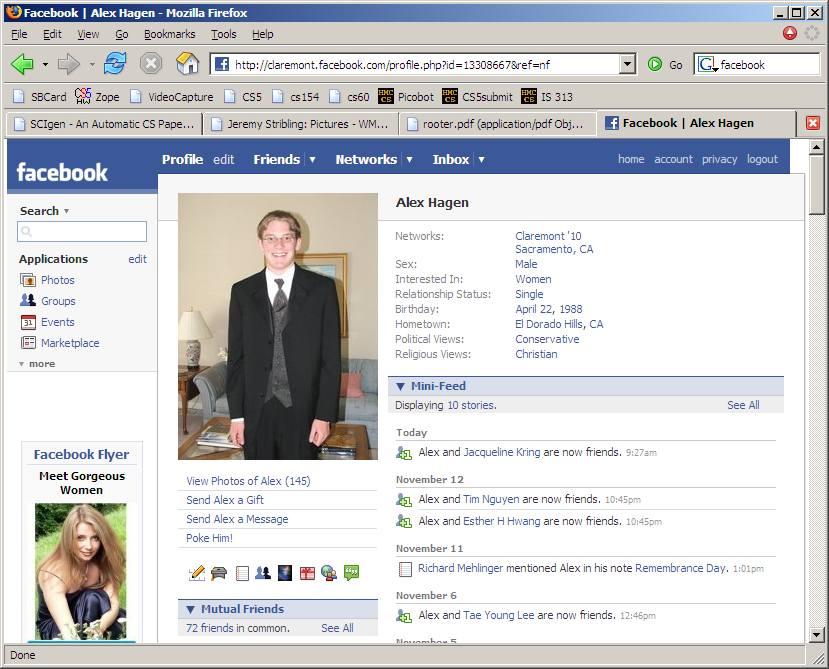 Thanks to Alex Hagen !
Do it yourself data-structures...
s111
s000
s001
s010
s011
s100
s101
s110
Third-to-last character is a 1
Draw a FSM accepting strings whose third-to-last digit (from the right) is a 1.
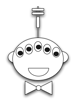 8 states suffice!
Where does this go?
FSMs are everywhere!
penny, fifty cent piece,
silver dollar, Canadian
currency, CS 5 Euro, ….
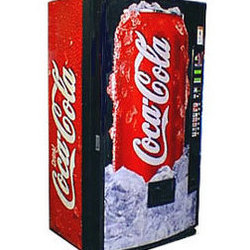 qstart
nickel
select drink
dime
quarter
q5 cents
q10 cents
q25 cents
nickel
dime
mechanical
vending machine
nickel
nickel
q15 cents
q20 cents
(some transitions not shown)
FSMs are everywhere!
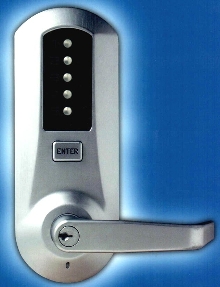 qstart
q1
q2
q3
q4
q5
Locks
q12
q13
q14
q15
q23
q12,3
q12,4
q12,5
There’s a lot missing here!
q12,5,34
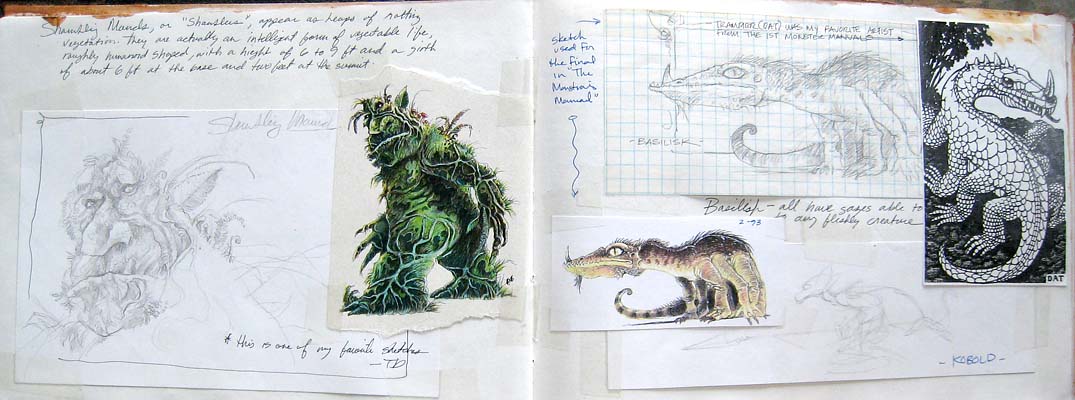 FSM ~ Game AI
The state-machine controlling Shambler monsters…
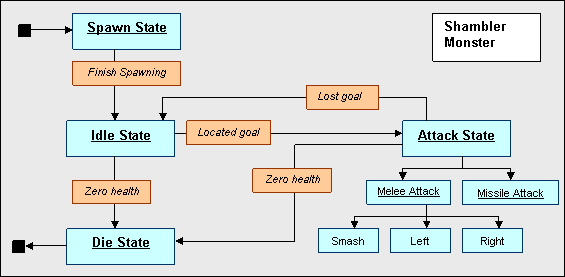 I'm Quaking in my AstroBoots
FSMs driving robots...
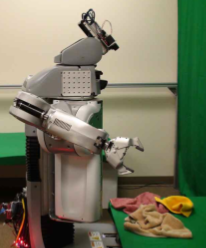 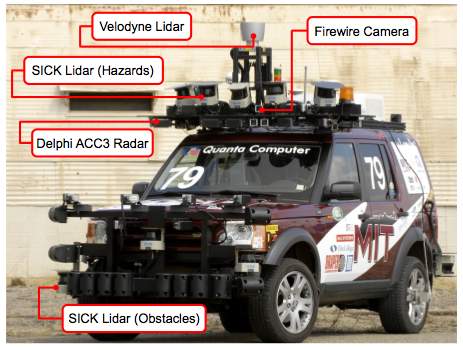 Cal's towel-folding robot...
MIT's car, Talos
State-machine limits?
Are there limits to what FSMs' can do?
Are there any binary-string problems that FSMs can't solve?
What FSM accepts inputs whose first character is the same as the last character?
Is this even possible?
Another FSM ?
What FSM accepts inputs that are palindromes ?
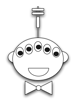 Yottabytes are a LOTTA bytes!
Computers > FSMs ?
[Speaker Notes: metric prefixes…]
State-machine limits?
There are limits to what FSMs' can do.
Are there any binary-string problems that FSMs can't solve?
Are computers more powerful than FSMs?
only 1s and 0s?
OUTPUT ?
variables, lists, memory?
Are there any binary-string problems that computers can't solve?